Epidemiology of Mental health
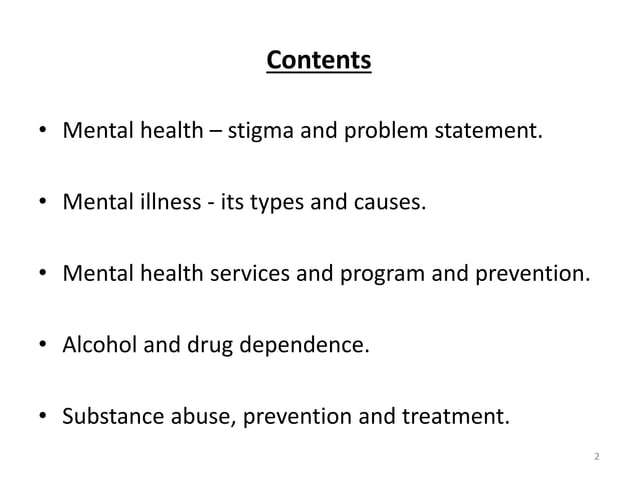 objectives
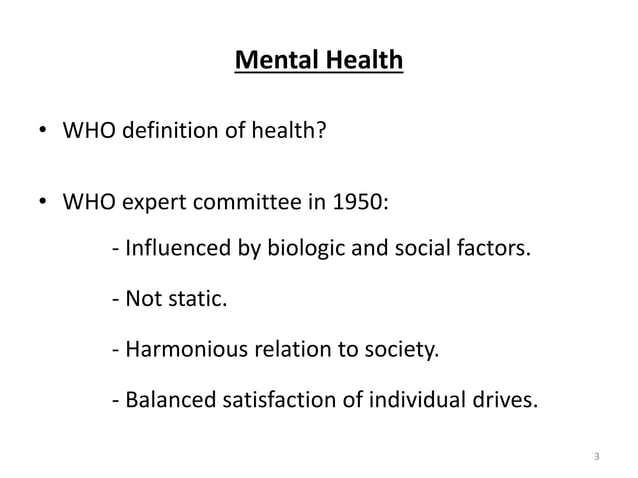 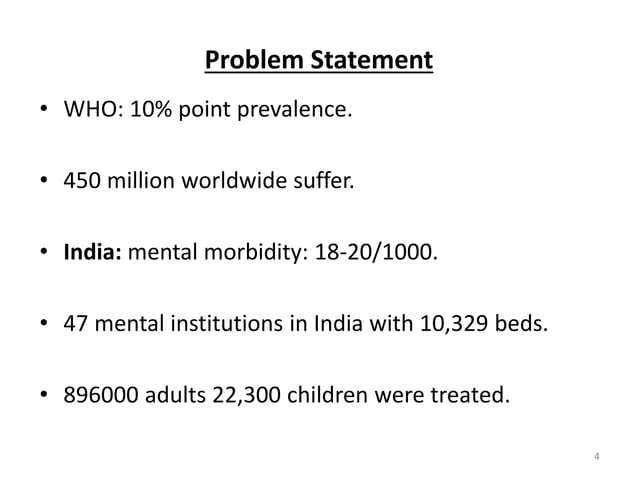 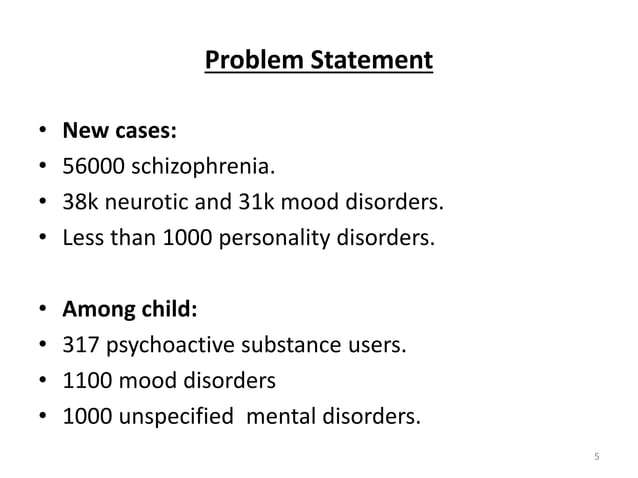 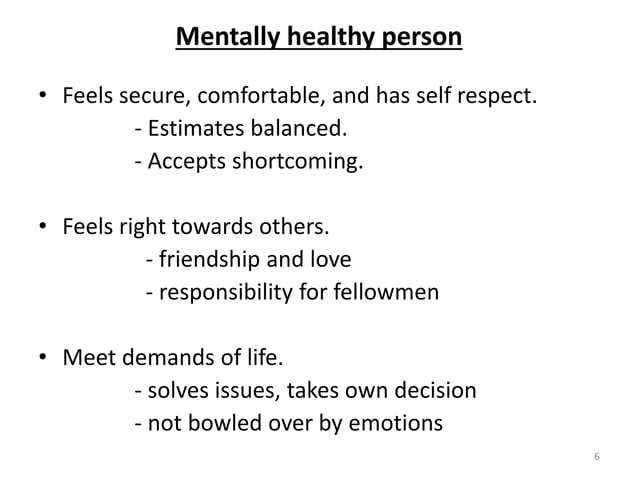 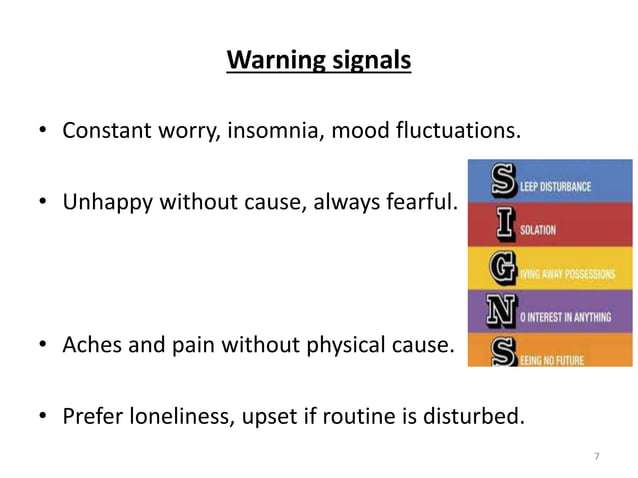 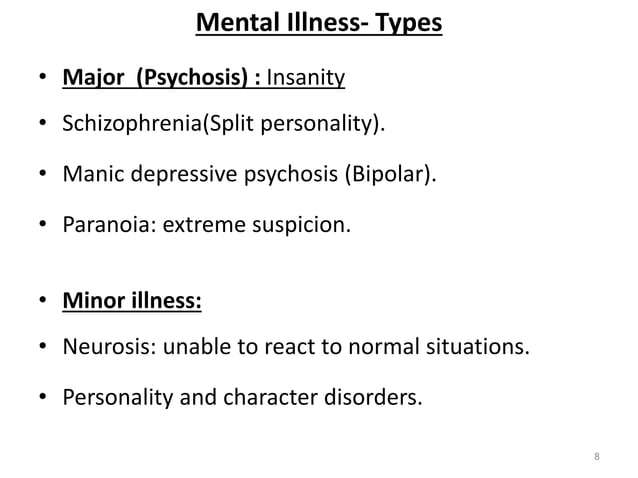 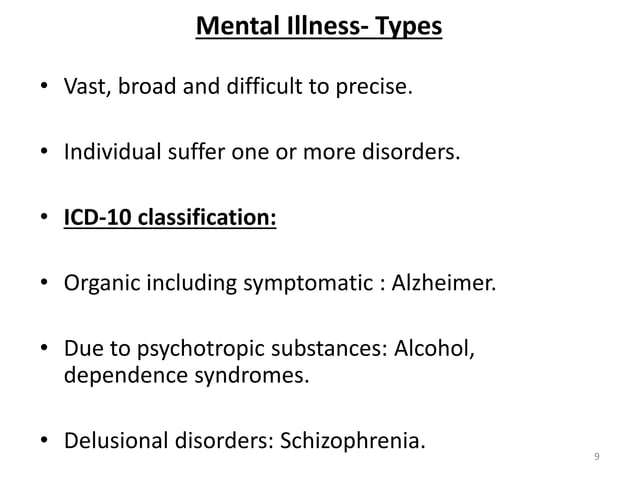 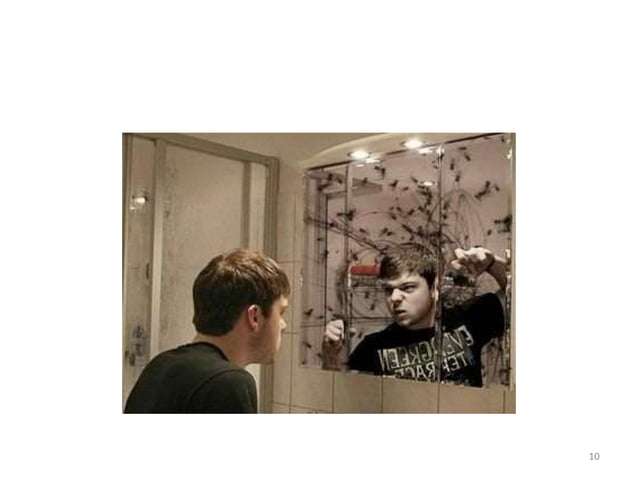 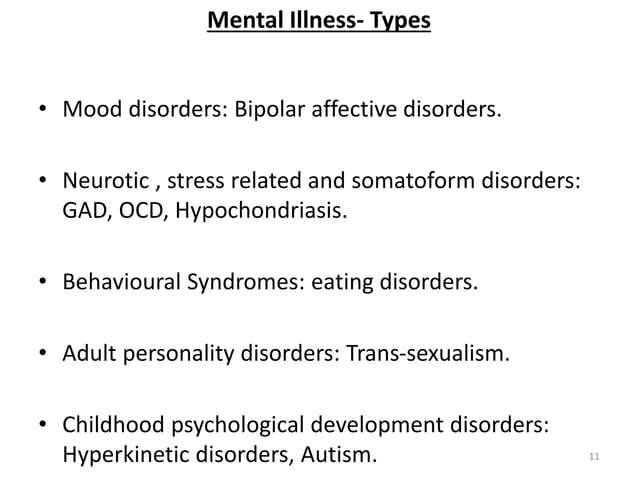 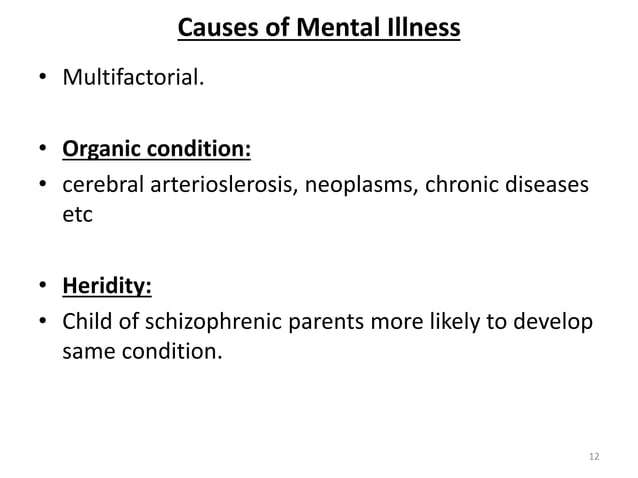 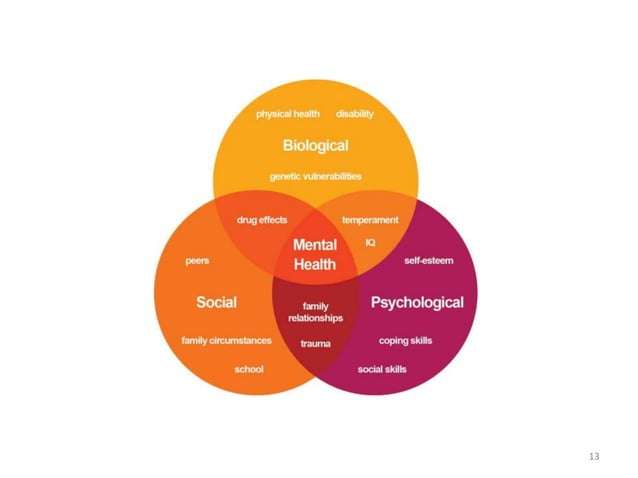 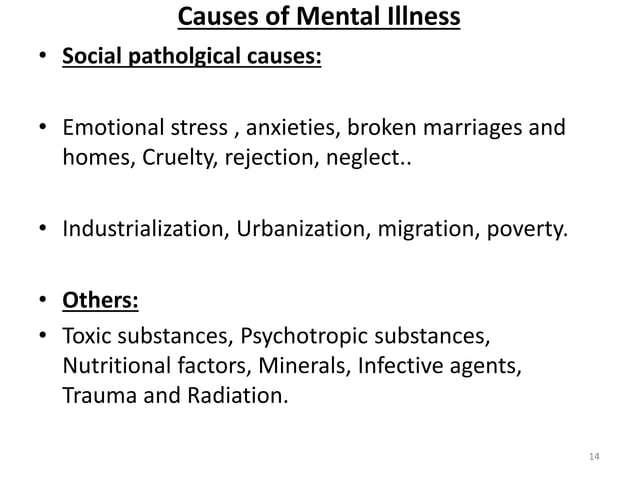 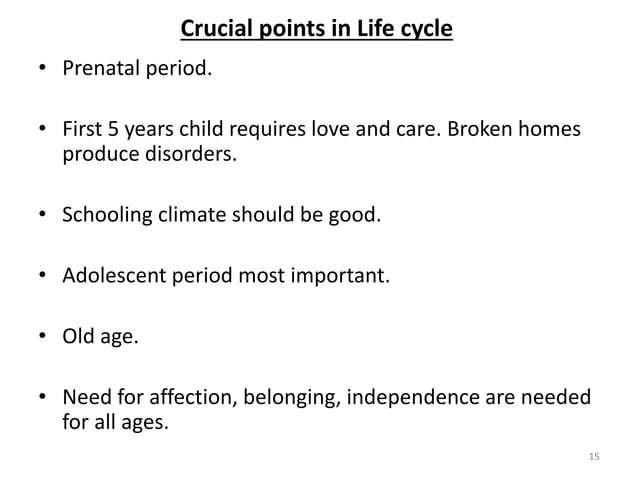 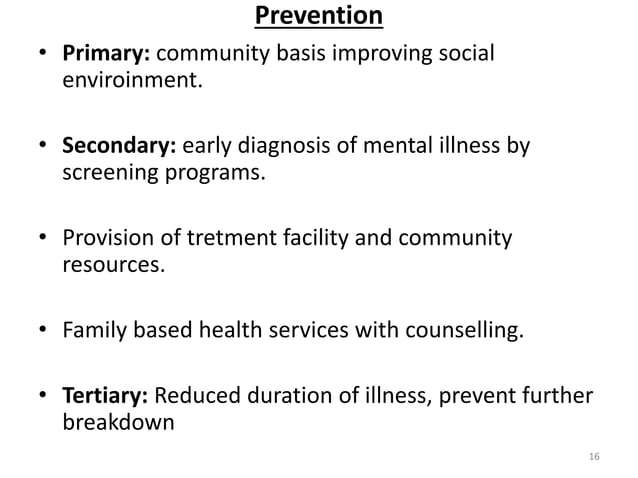 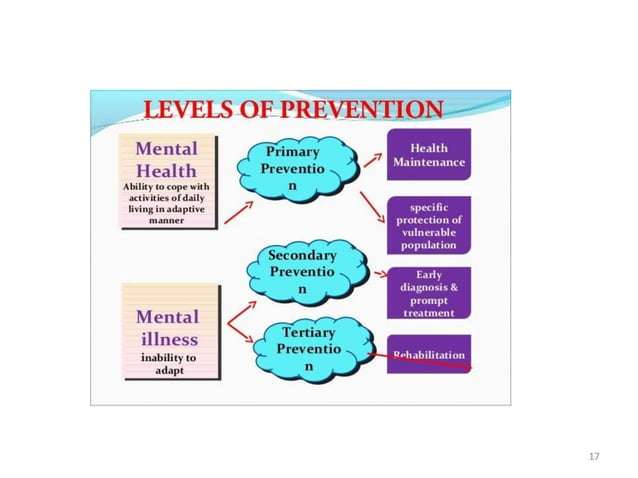 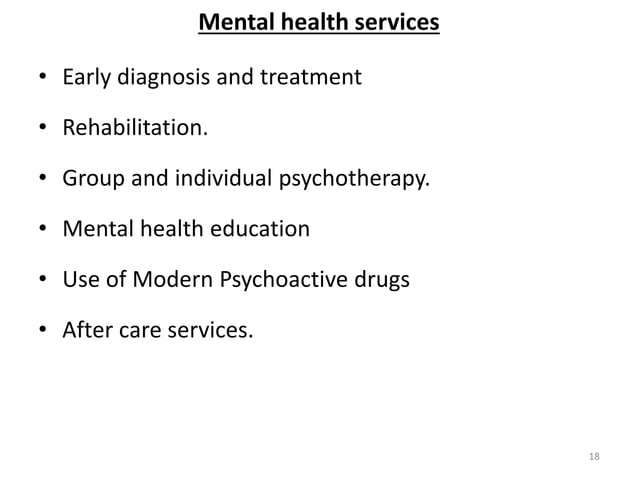 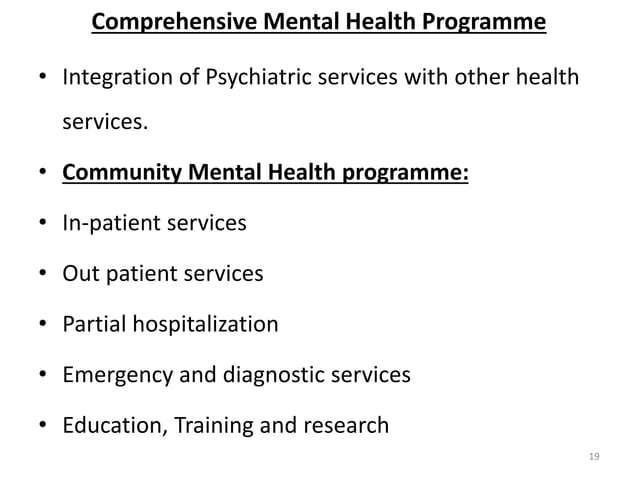 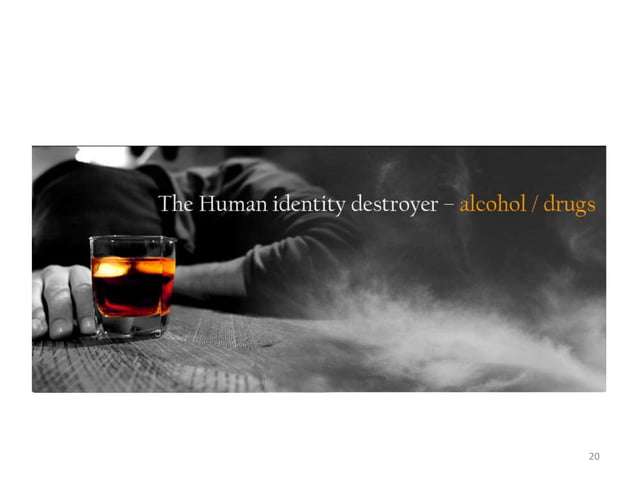 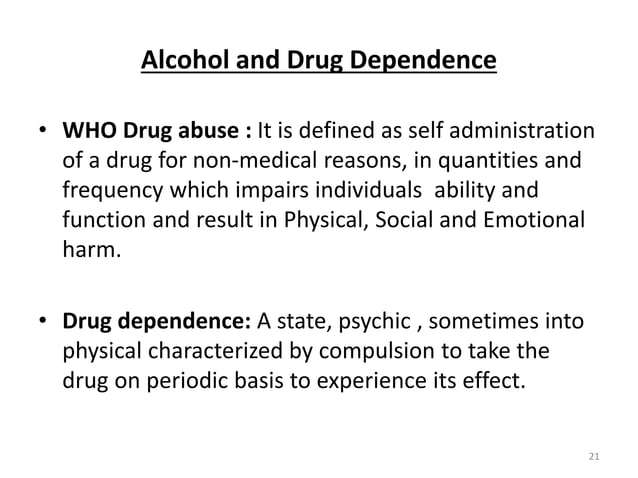 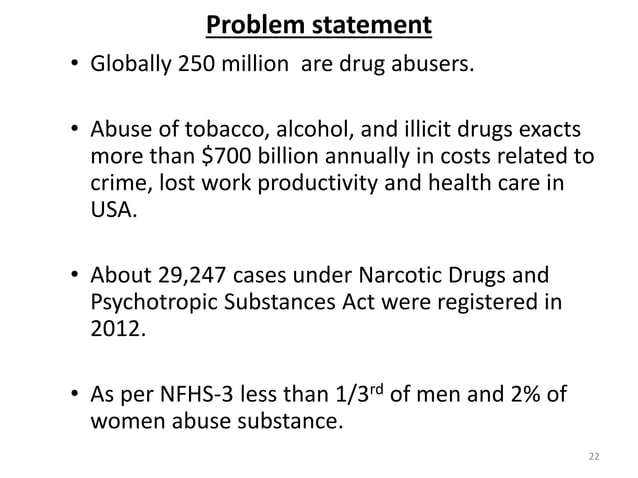 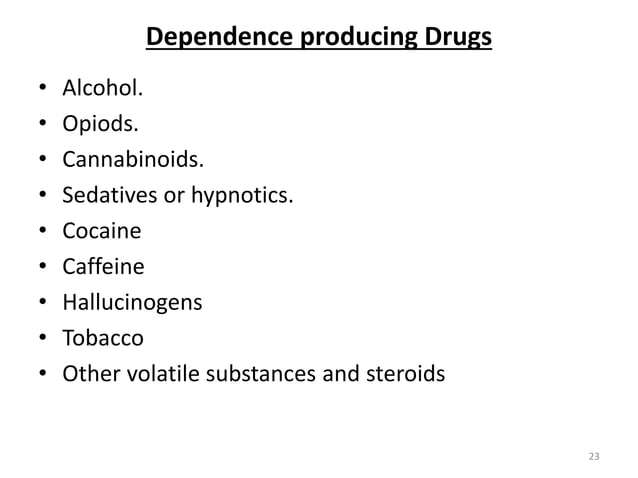 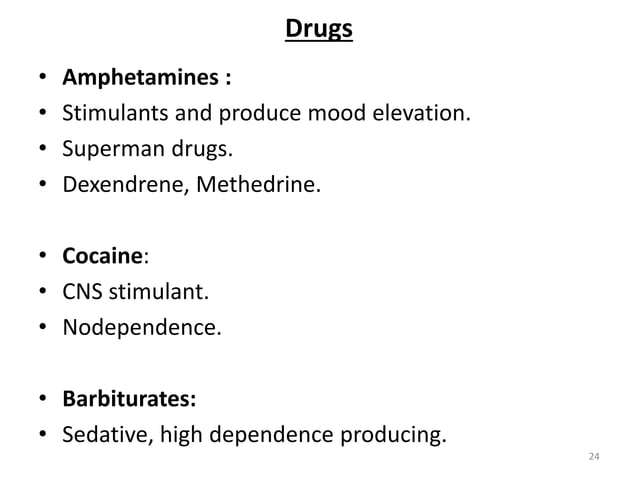 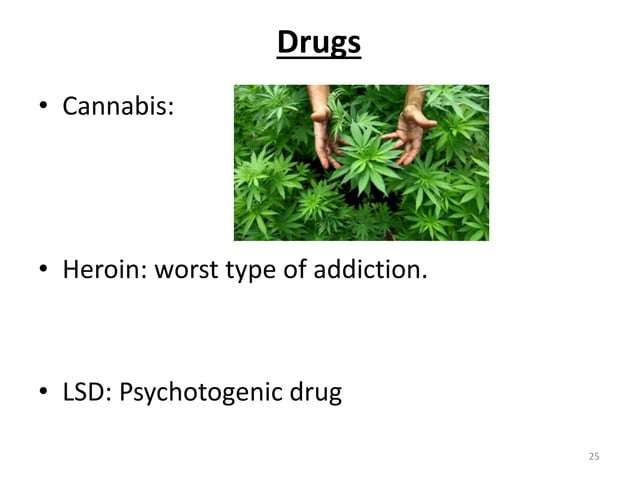 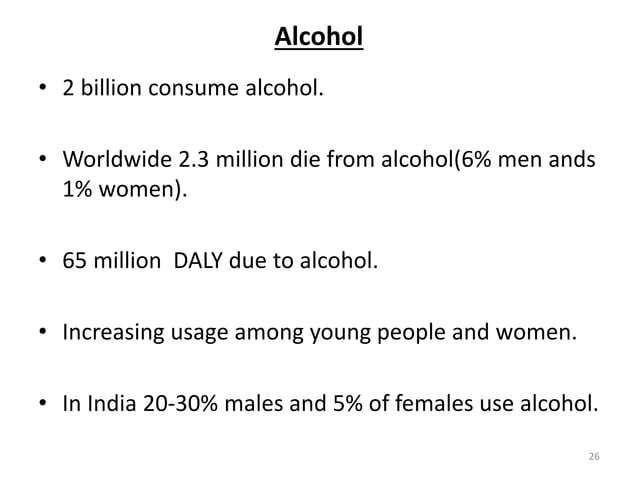 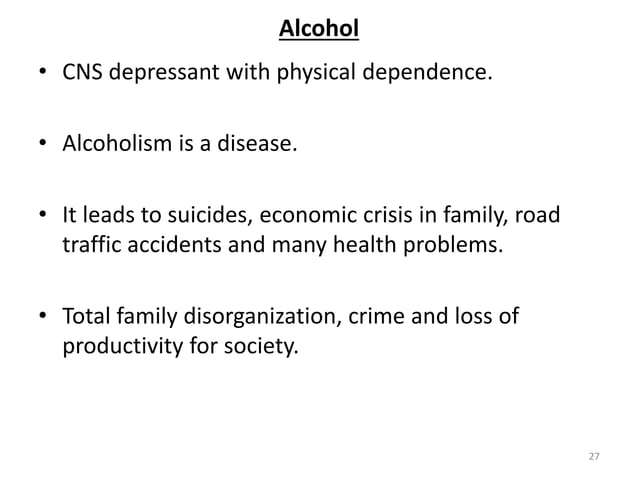 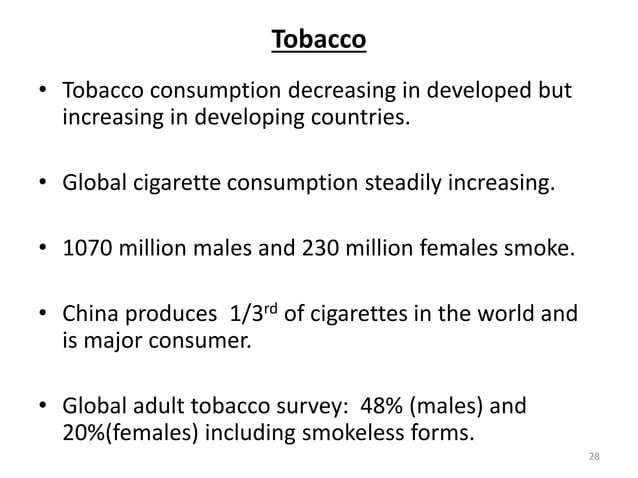 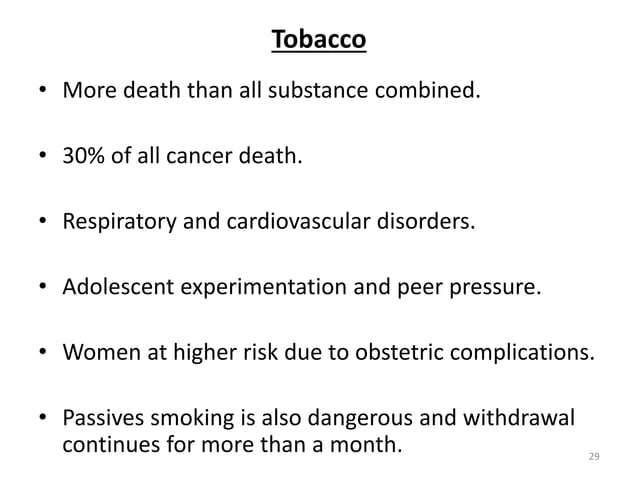 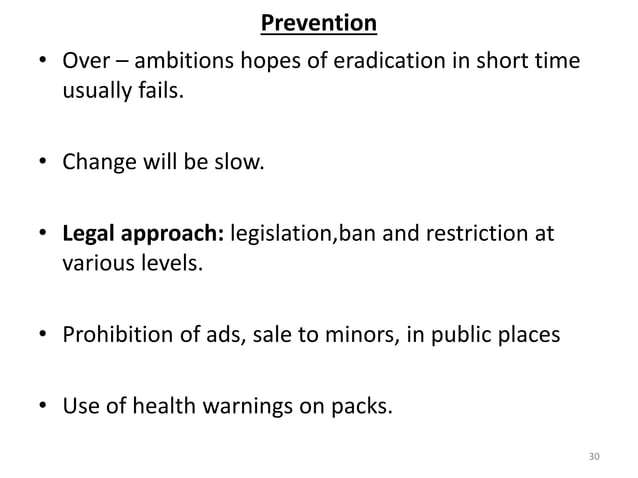 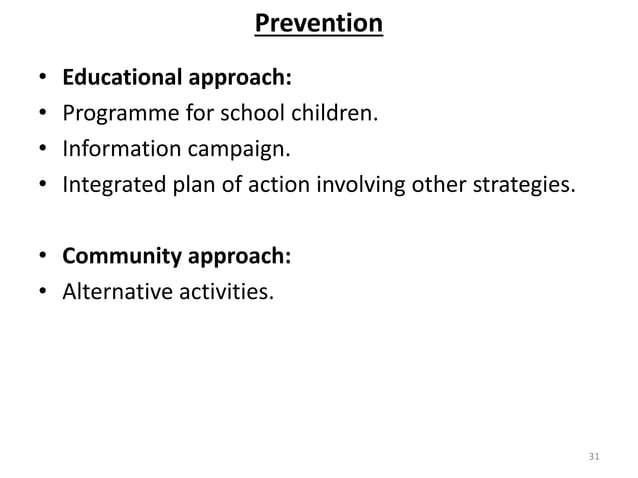 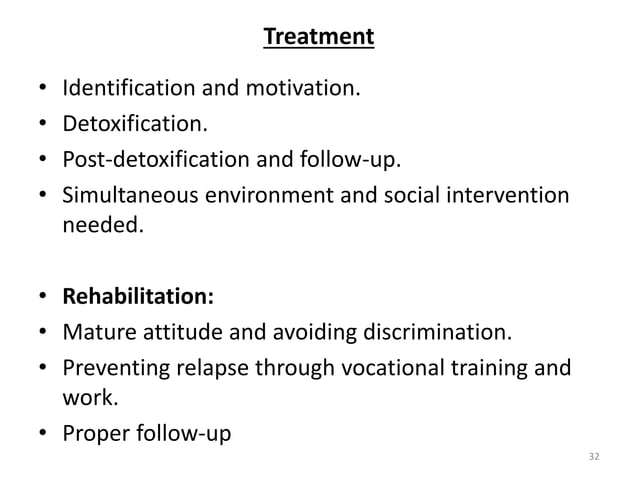 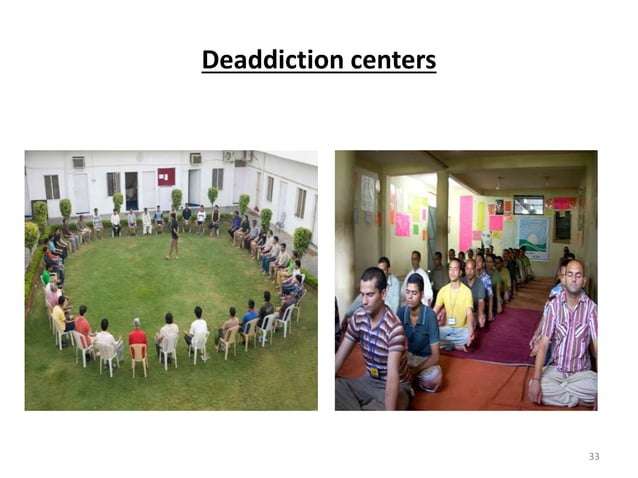 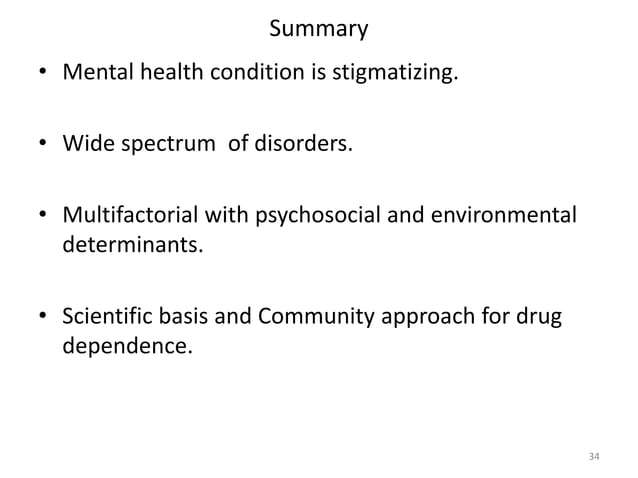 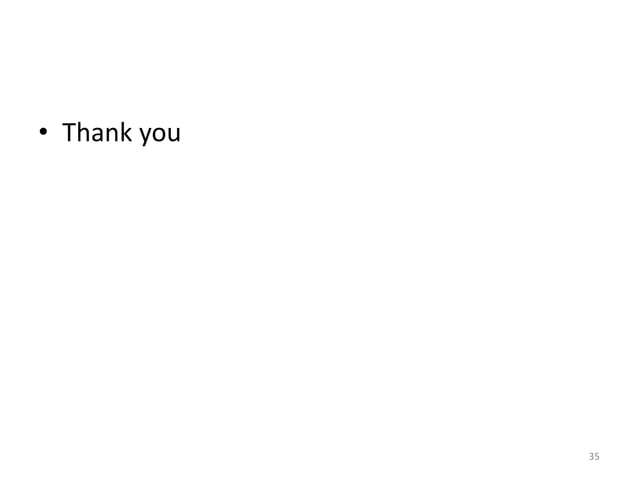